Unit 8 Review(be + ～ing)
Story ① Key Sentence 31
We are…
I watch TV.
I am watching TV.

私はテレビを見る
私はテレビを見ている

He・She      watching TV.
They・We      watching TV.
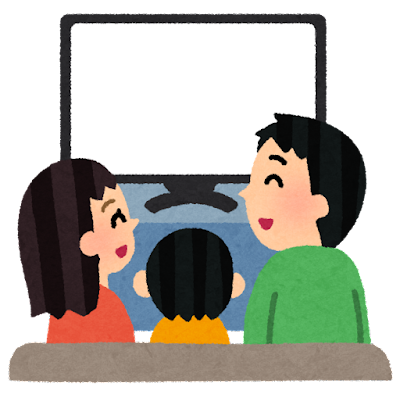 He is…
She is…
I am…
<am [are, is] + ～ing>の形を復習しましょう！
He・She [be] ～ing
Rule:
When you see he or she, please use “is”!
He（彼）かShe（彼女）があったら、「is」を使ってください！

He is watching TV
She is watching TV

What is he doing?
He / play / games.
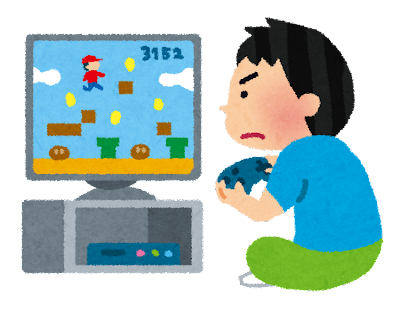 He is playing games.
We・They [be] ～ing
Rule:
When there is more than one person, please use “are”!
1人以上がいったら、「are」を使ってください！
We=私たち / They=彼ら / Luffy and Gojo and Naruto / など

What are they doing?
They / sing / karaoke
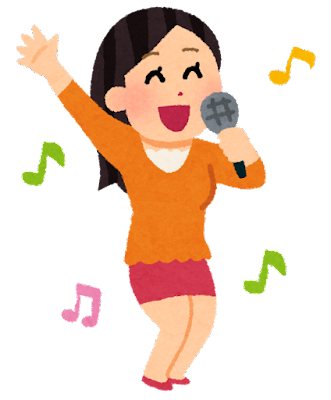 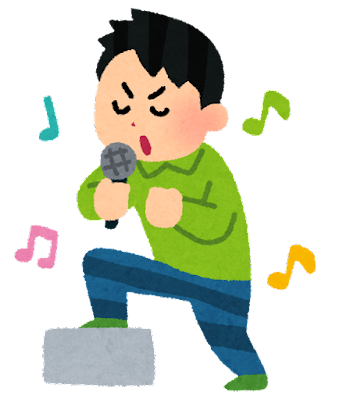 They are singing karaoke.
Let’s play Sentence Scramble!
You will get some cards with words. Please arrange the words in the correct order.

You will have extra cards, so please pay attention to the am/is/are rule we reviewed.

Let’s try!
We
is
am
Meg and Kaito
She
swimming